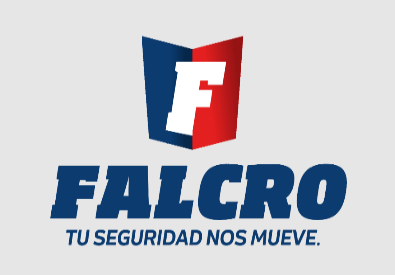 663-104-78-49 Daver Márquez
664-335-3039 Daniela Tirado (Admón.)     OFICINA 664-882-4338 
664-411-78-96 Cristian Flores
CARTERA DE SERVICIOS
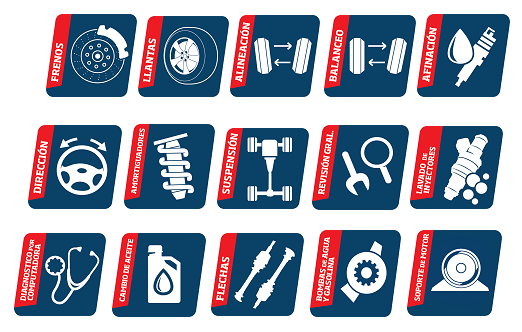 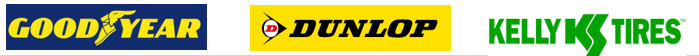 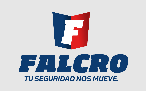